ΟΜΟΙΟΠΟΛΙΚΟΣ ΔΕΣΜΟΣ
ΜΗ ΠΟΛΙΚΟΣ
Τι παρατηρείτε στην διπλανή εικόνα;
Έχετε ποτέ αναρωτηθεί γιατί δεν αναμιγνύονται αυτά τα δύο υγρά;
Η απάντηση βρίσκεται στους χημικούς δεσμούς και την πολικότητα των μορίων. Σήμερα θα δούμε τι είναι ο ομοιοπολικός δεσμός και πιο συγκεκριμένα  ο πολικός ομοιοπολικός δεσμός. Επίσης θα μελετήσουμε ποιος είναι ο παράγοντας που καθορίζει την πολικότητα ή μη πολικότητα ενός μορίου.
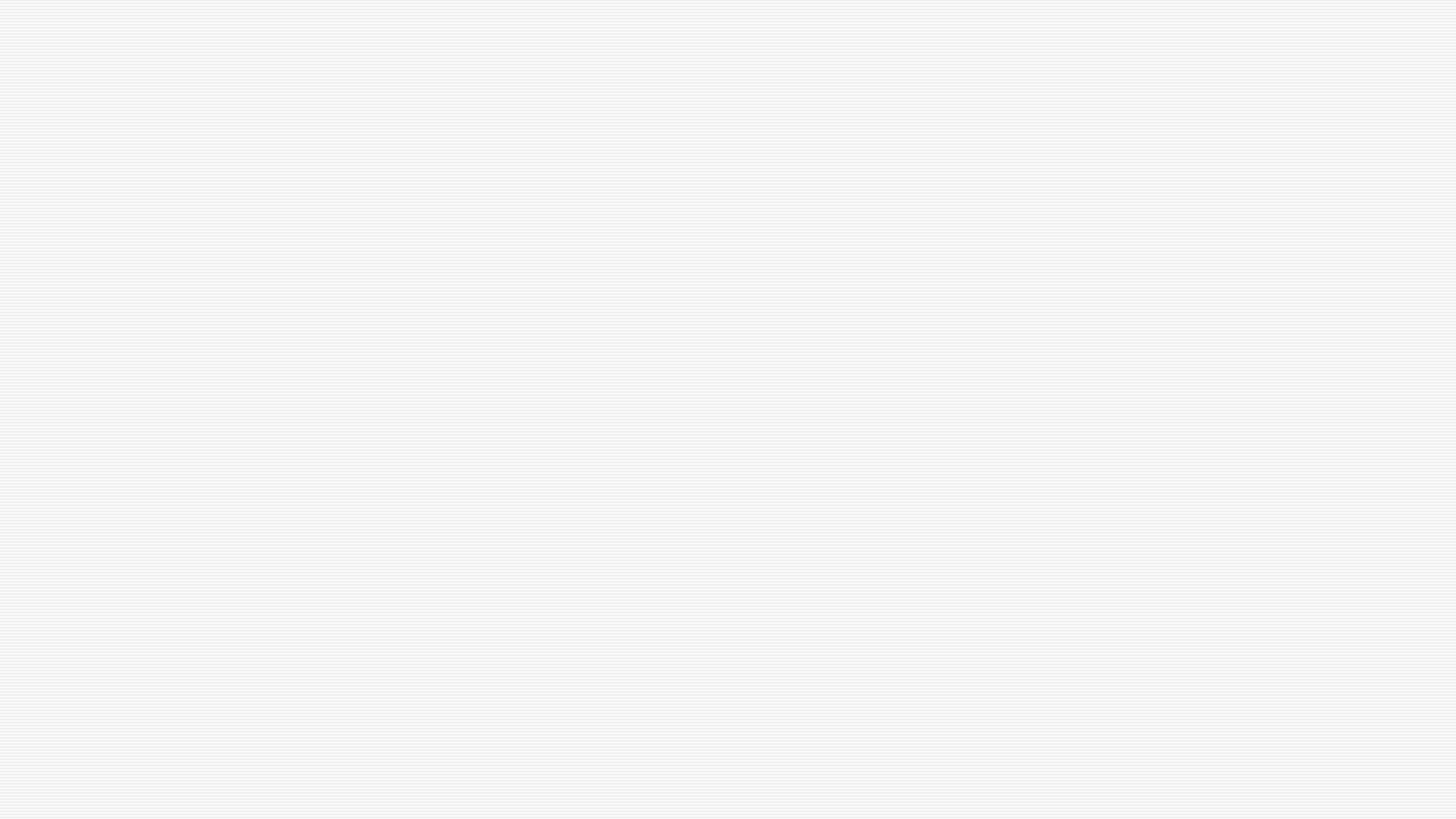 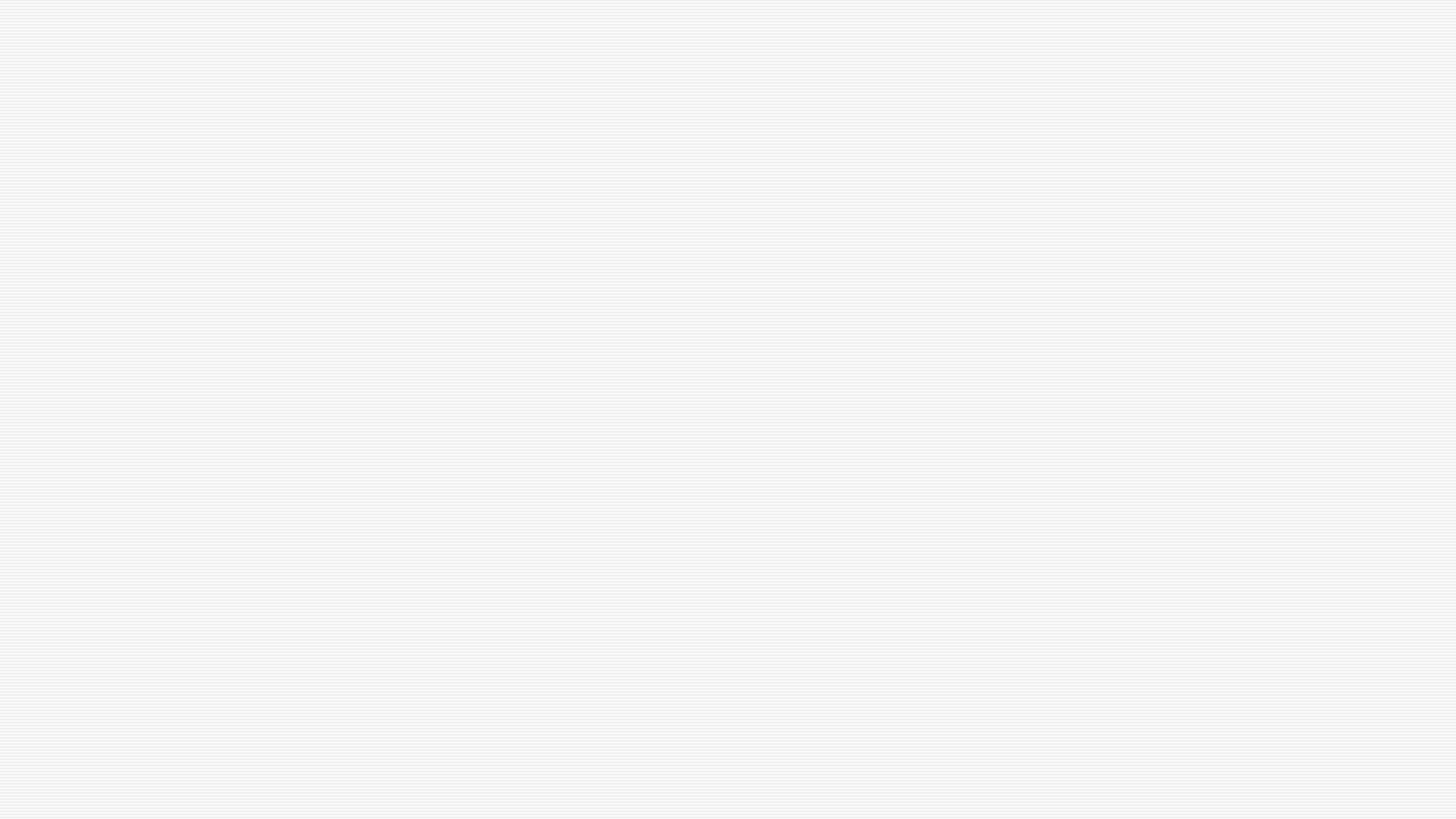 1. Ποιο είναι το διπλανό μόριο;2. Από ποια άτομα αποτελείται;3. Τα άτομα αυτά που ανήκουν στο περιοδικό πίνακα;4. Γιατί πιστεύετε ότι το νερό χαρακτηρίζεται σαν «παγκόσμιος διαλύτης»;
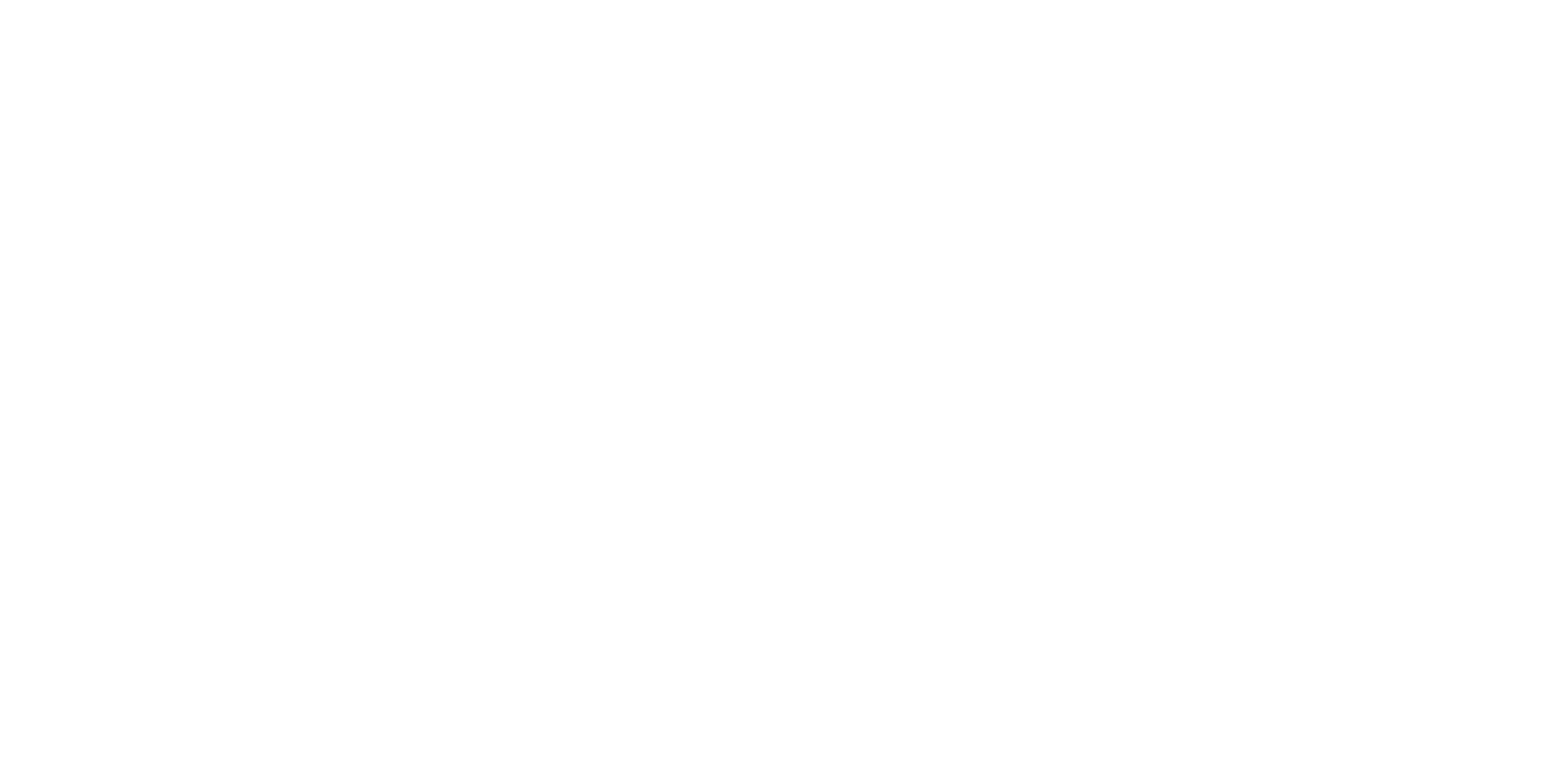 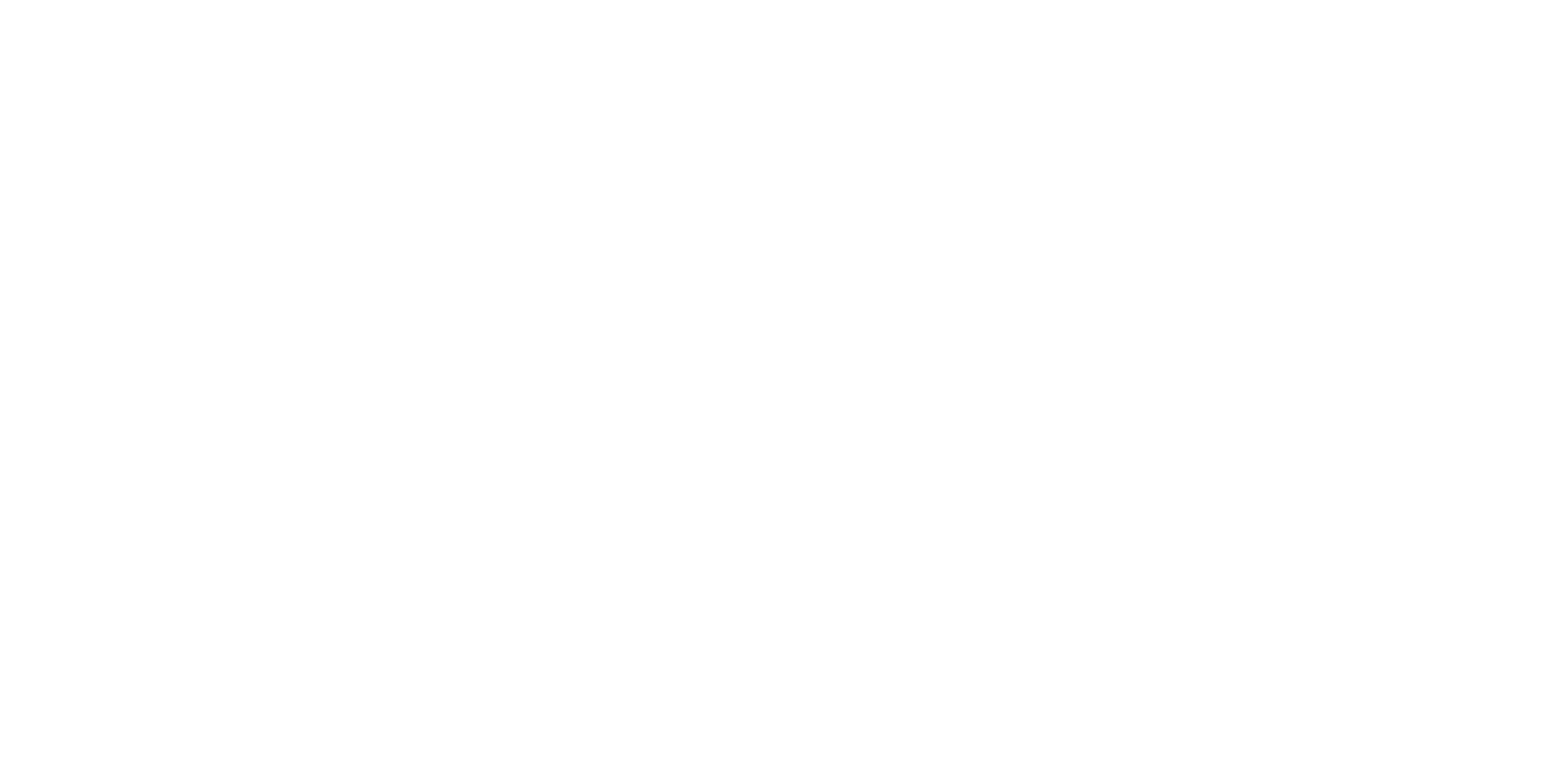 z
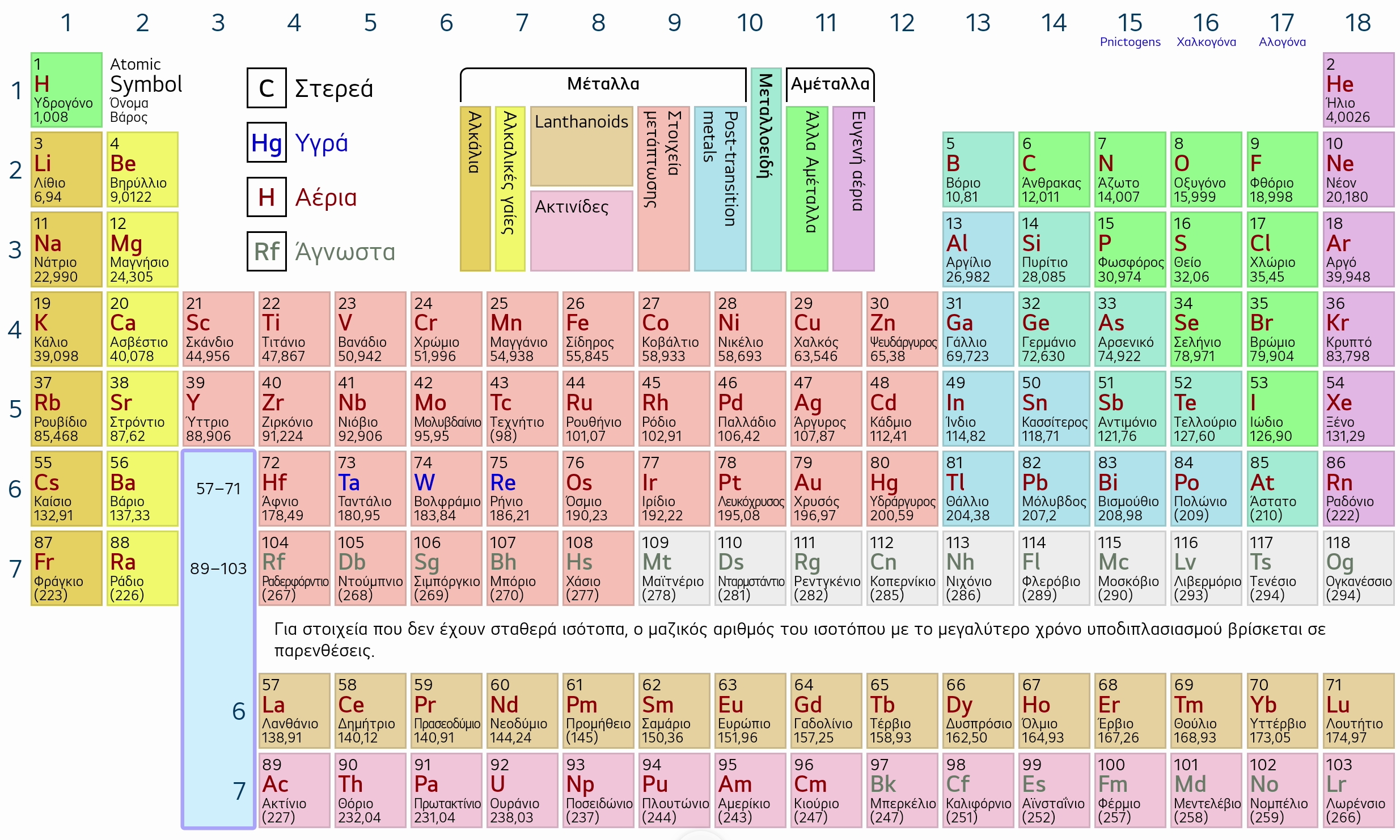 Πως σχηματίζεται ο ομοιοπολικός δεσμός;http://users.sch.gr/lefgeo/omoiopol2021/omoiopol_26042021.html
Ένωση διαφορετικών αμετάλλων π.χ Η με Cl ΗCl ,Ν με ΗNH3 ,Η με O  H2O  δημιουργεί πολικό ομοιοπολικό δεσμό.
Ένωση δύο όμοιων αμετάλλων π.χ. Η-Η ->Η2 δημιουργεί μη πολικό ομοιοπολικό δεσμό.
ΠΟΛΙΚΟΣ ΟΜΟΙΟΠΟΛΙΚΟΣ ΔΕΣΜΟΣ
Πάμε να δούμε πως δημιουργείται ο ομοιοπολικός δεσμός στο μόριο του Η2Ο : Δίνονται 1Η και 8Ο.Επίσης γιατί χαρακτηρίζεται πολικός; Που οφείλεται η πολικότητα του μορίου;
Το νερό εμφανίζεται σαν ένα δίπολο μόριο με θετικό και αρνητικό φορτίο.
Που οφείλεται η πολικότητα του Η2Ο ;
Το Η2Ο σχηματίζεται από την ένωση δύο διαφορετικών αμετάλλων .Το Η έχει ατομικό αριθμό 1(Ζ=1) , δηλαδή  στον πυρήνα του έχει 1 πρωτόνιο (1p ) με το οποίο έλκει το κοινό ζεύγος ηλεκτρονίων , ενώ το Ο έχει ατομικό αριθμό 8 ( Ζ=8) δηλαδή έχει στον πυρήνα του 8 πρωτόνια τα οποία έλκουν το κοινό ζεύγος ηλεκτρονίων.                                                                      Η (:)  Ο  (:) Η                                                                    1p    8p     1pΠοιος από τους δύο πυρήνες  πιστεύετε έλκει πιο ισχυρά το κοινό ζεύγος ηλεκτρονίων;
Το Ο που έλκει πιο ισχυρά το κοινό ζεύγος ηλεκτρονίων «φαίνεται να το κερδίζει» και να αποκτά  φορτίο (-δ), ενώ το Η «φαίνεται ότι χάνει» το κοινό ζεύγος ηλεκτρονίων και αποκτά φορτίο (+δ).   
                            Η   (:) Ο (:)    Η   =>  Η – Ο – Η  => Η2Ο
Εξαιτίας των αντίθετων φορτίων που παρουσιάζονται στην ένωση οι ομοιοπολικοί δεσμοί χαρακτηρίζονται πολωμένοι.
Γενικά , τα στοιχεία που έλκουν προς το μέρος τους το κοινό ζεύγος ηλεκτρονίων σε έναν ομοιοπολικό δεσμό ονομάζονται ηλεκτραρνητικά. Ηλεκτραρνητικά στοιχεία είναι όλα τα αμέταλλα. Η σειρά δραστικότητας των αμετάλλων είναι η εξής:                                “F > O > N, Cl > Br > S, I, C > P > H”.
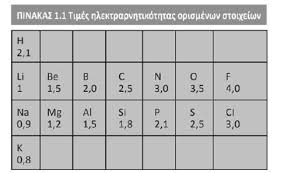 Με βάση όσα έχουμε μάθει για την δημιουργία του πολικού ομοιοπολικού δεσμού ας εξηγήσουμε τους δεσμούς που σχηματίζονται στο μόριο του CO2 . Δίνονται : 6C και 8Ο. Τι δεσμός σχηματίζεται ανάμεσα στον C και το O; 
     Δίνεται η σειρά ηλεκτραρνητικότητας:“F > O > N, Cl > Br > S, I, C > P > H”.